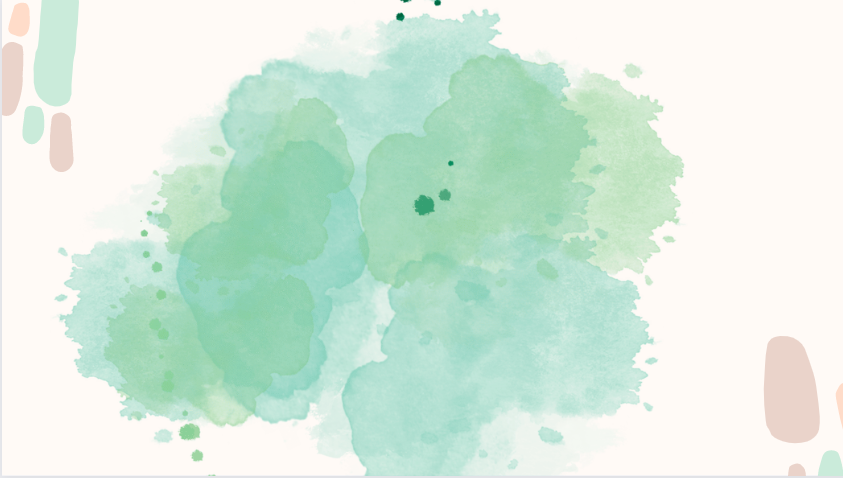 ГОРОД
ШКОЛА
ШКОЛА
ЭКОСИСТЕМА
СОВРЕМЕННОГО 
ОБРАЗОВАНИЯ
СОЦИУМ
ДОМ
Группа: 38-02ПО(2)21ИНЯЗ
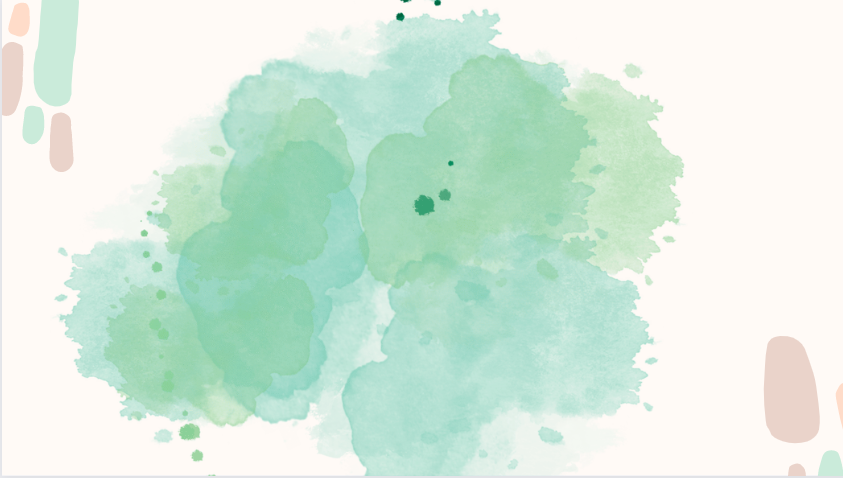 ЭКОСИСТЕМА
СОВРЕМЕННОГО 
ОБРАЗОВАНИЯ
ШКОЛА
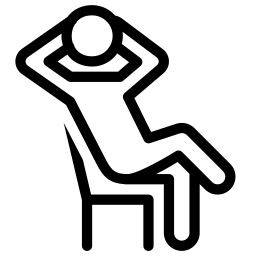 ДОСУГ (ЗАНЯТИЯ НА ПЕРЕМЕНАХ)

УВЕЛИЧЕНИЕ ПРАКТИКООРИЕНТИРОВАННЫХ ПРЕДМЕТОВ

ГОСУДАРСТВЕННАЯ ШКОЛЬНАЯ СТОЛОВАЯ
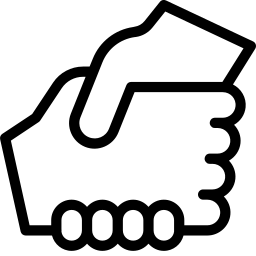 ГОРОД
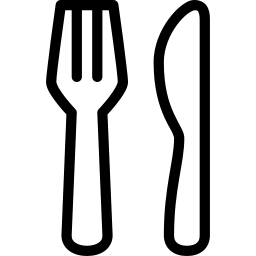 СОЦИУМ
ДОМ
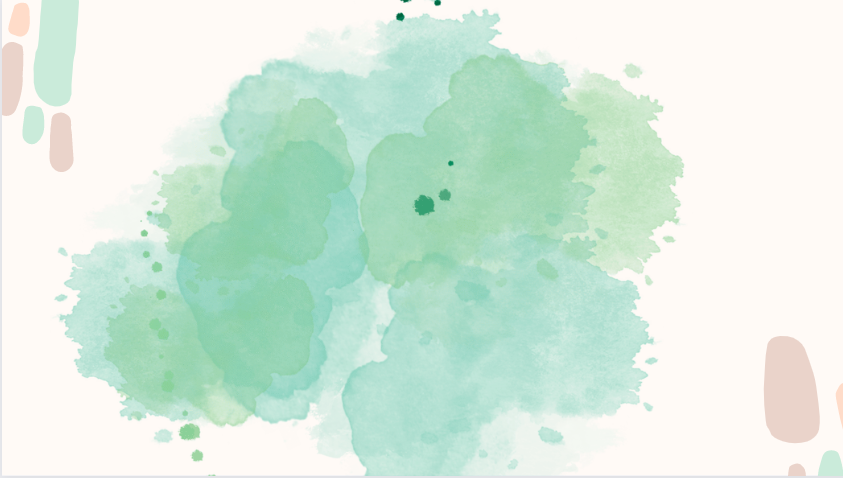 ЭКОСИСТЕМА
СОВРЕМЕННОГО 
ОБРАЗОВАНИЯ
МЕРОПРИЯТИЯ, СЛЕТЫ, КОНФЕРЕНЦИИ

ВОЛОНТЕРСКАЯ РАБОТА

     СОВМЕСТНЫЕ С КЛАССОМ ПОЕЗДКИ
ГОРОД
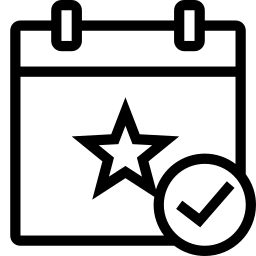 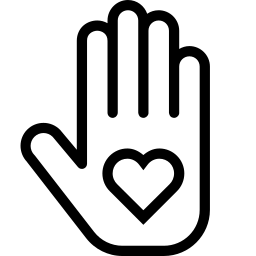 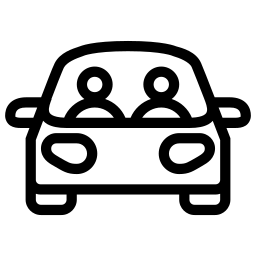 ШКОЛА
СОЦИУМ
ДОМ
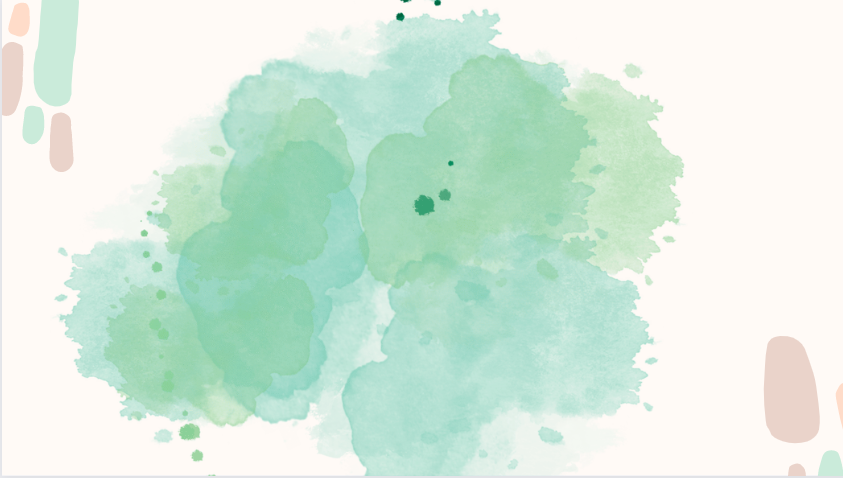 ГОРОД
ШКОЛА
СОЦИУМ

КЛУБЫ

ОТБОР УЧИТЕЛЬСКИХ КАДРОВ

УЧИТЕЛЬ КАК СТАРШИЙ НАСТАВНИК

         СОЦИАЛИЗАЦИЯ ЧЕРЕЗ ШКОЛУ
ЭКОСИСТЕМА
СОВРЕМЕННОГО 
ОБРАЗОВАНИЯ
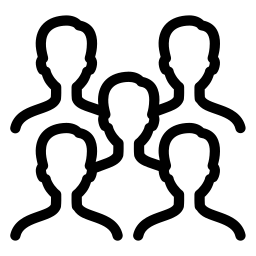 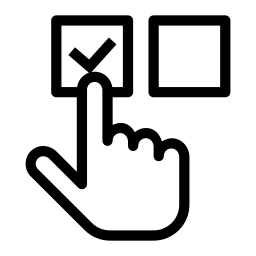 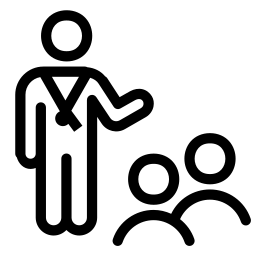 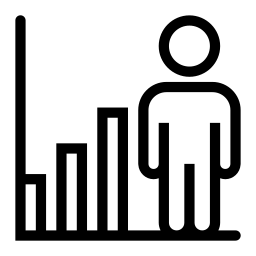 ДОМ
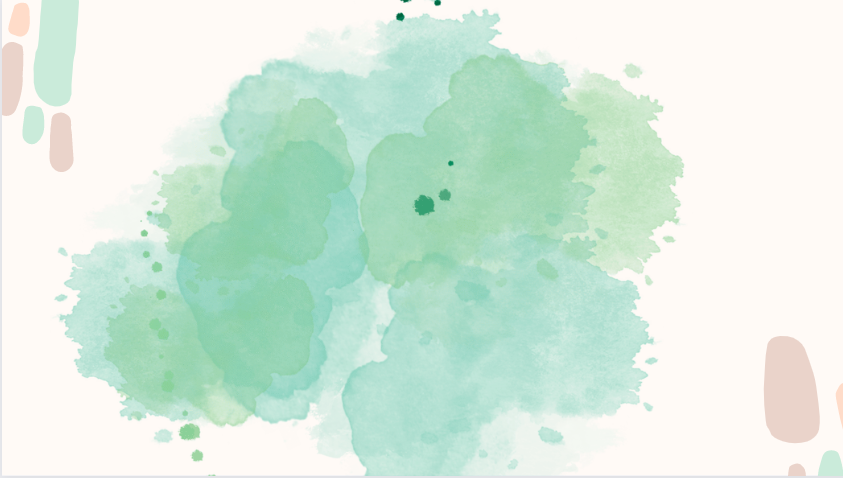 ШКОЛА
ГОРОД
ДОМ

ДОСТУП К ЭЛЕКТРОННЫМ БИБЛИОТЕКАМ (НЕ ТОЛЬКО ПО ОБУЧЕНИЮ)

НЕБОЛЬШОЕ ПРАКТИЧЕСКОЕ ДОМАШНЕЕ ЗАДАНИЕ

     СВОДКА ДЛЯ РОДИТЕЛЕЙ ИТОГОВ МЕСЯЦА УЧЕБЫ
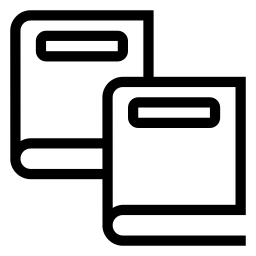 ЭКОСИСТЕМА
СОВРЕМЕННОГО ОБРАЗОВАНИЯ
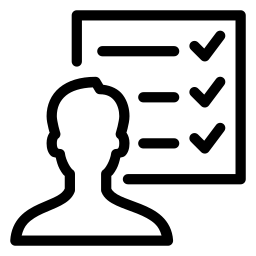 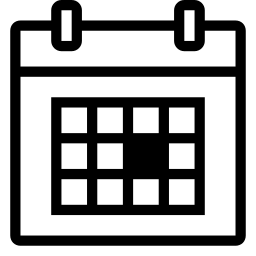 СОЦИУМ